PENDAHULUAN
DEDENG HIRAWAN, S.Kom., M.Kom.
BIODATA DIRI
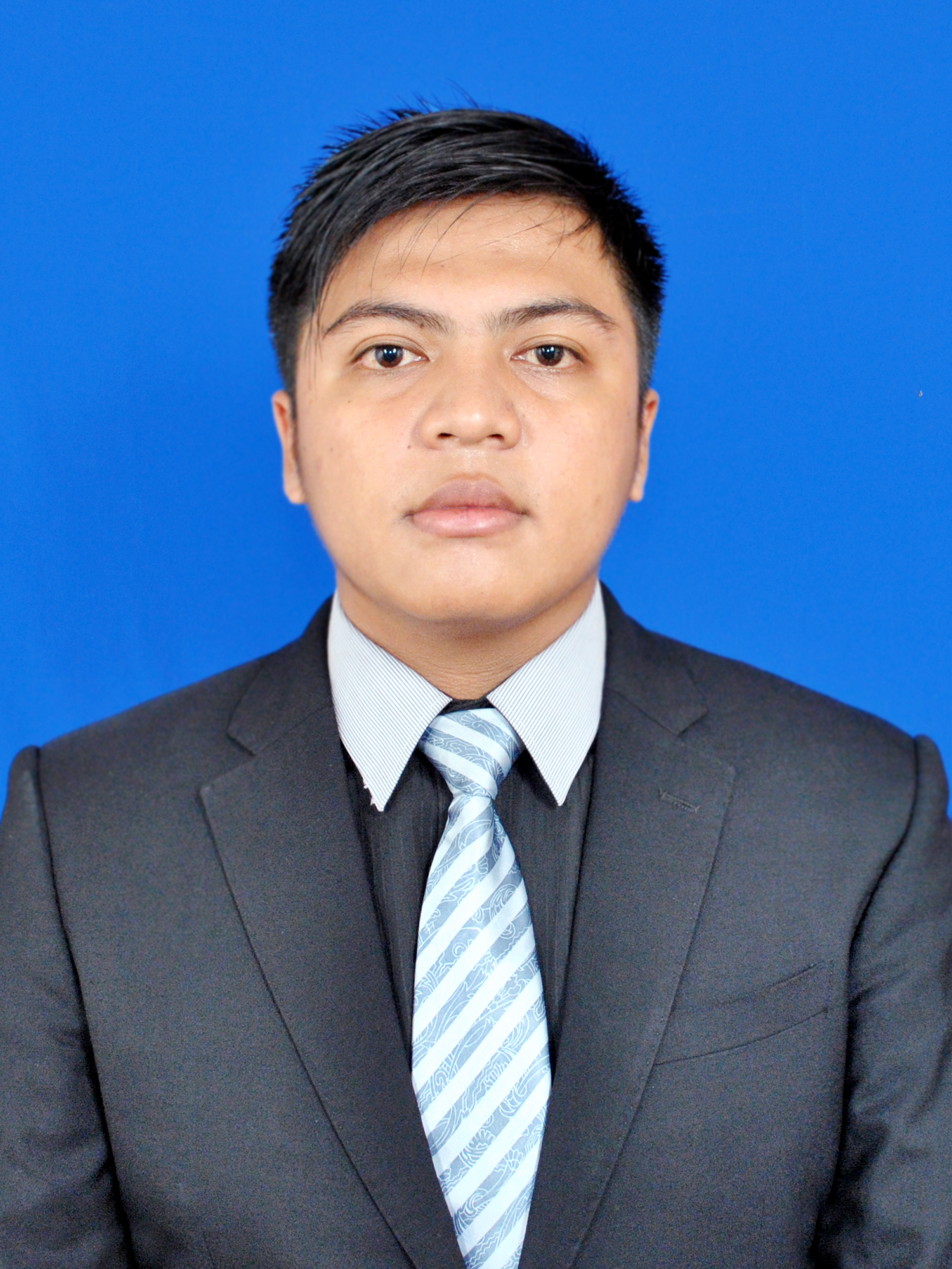 Nama		: Dedeng Hirawan, S.Kom, M.Kom.
NIP/NIDN	: 41277006135/0411068810
Unit Kerja	: Program Studi Teknik Informatika
Jabatan		: Dosen Tetap Teknik Informatika
Email		: dedeng@email.unikom.ac.id

Pendidikan 	
Strata 1 (S1) 		: Teknik Informatika UNIKOM.
Strata 2 (S2)		: Magister Sistem Informasi UNIKOM.
Strata 3 (S3)		: On Going

Mata Kuliah yang di Ampu :
Sistem Digital
Organisasi dan Arsitektur Komputer
Sistem Operasi
Metodologi Penelitian.
PENILAIAN
UNIKOM	  		TENTATIVE
Absensi /Kehadiran		:	10			10
Quiz/ Tugas			:	20			30
UTS				:	30			30
UAS				:	40			30
Mind map matakuliah
Gambaran informatika di masa depan
current
future
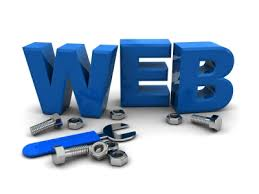 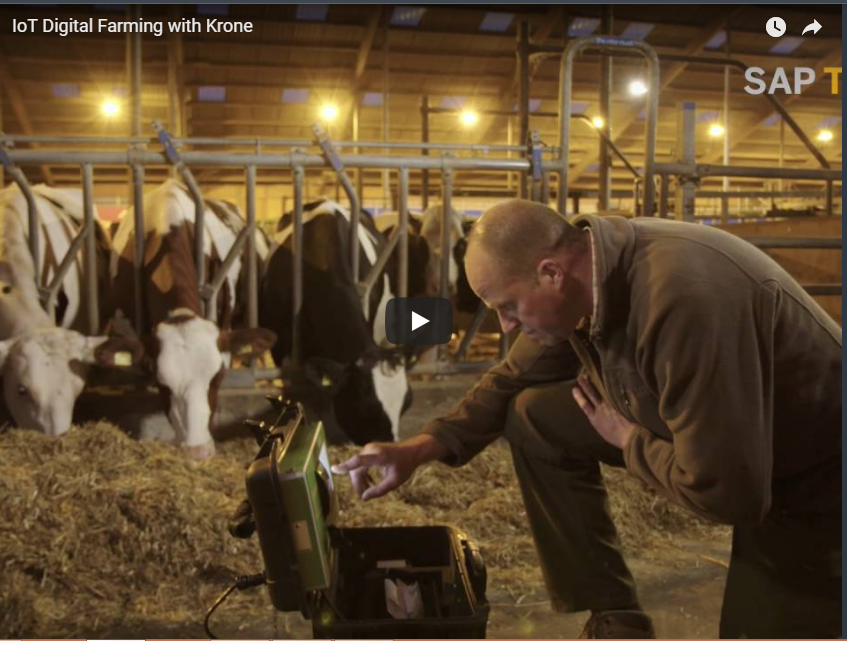 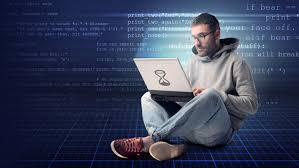 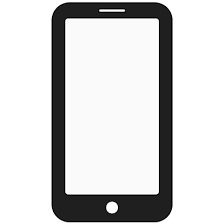 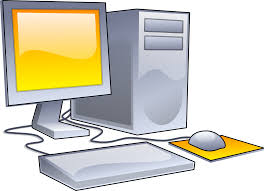 Quote “ Jadilah Manusia yang Berguna Bagi Manusia Lainnya”


TERIMA KASIH
HATUR NUHUN